Clearing the Smoke on Cannabis
Jeanette M. Tetrault, MD FACP FASAMProfessor of Medicine and Public Health	
	Vice Chief for Education, Section of General Internal MedicineProgram Director, Addiction Medicine FellowshipAssociate Director for Education and Training, Program in Addiction MedicineYale School of Medicine
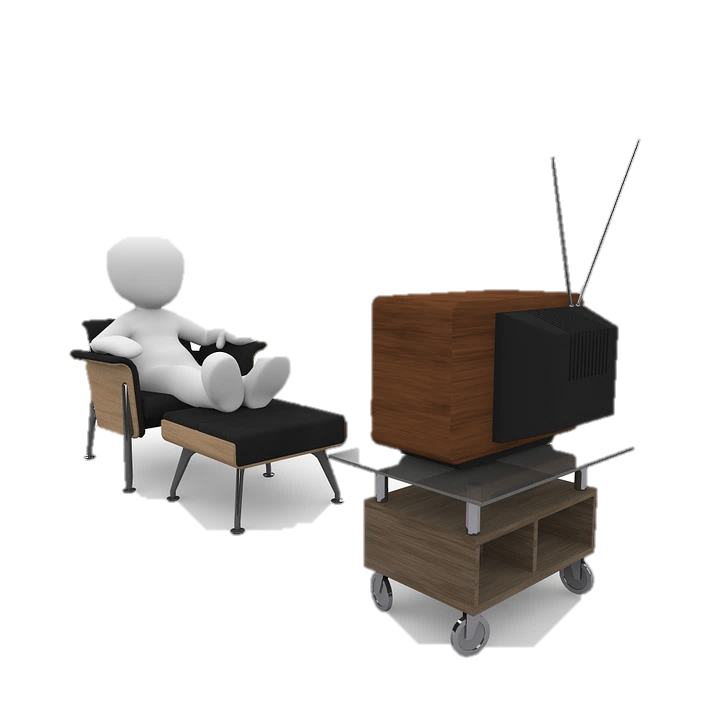 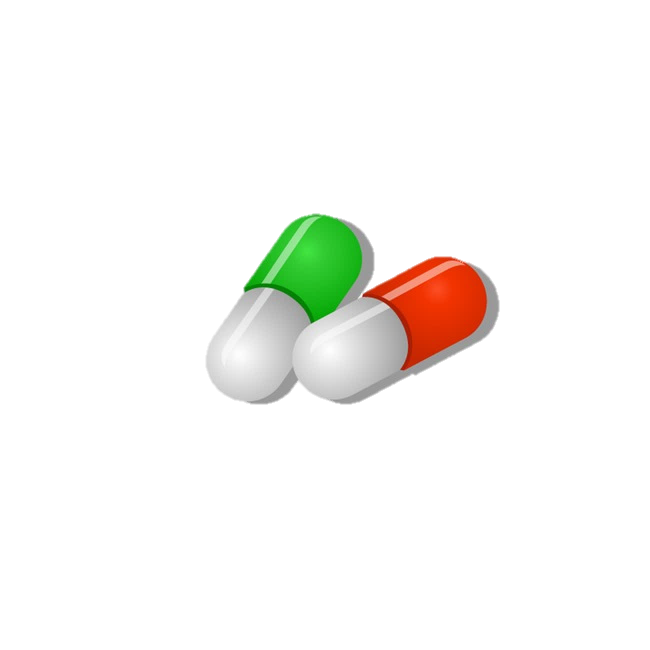 Clinical conundrum
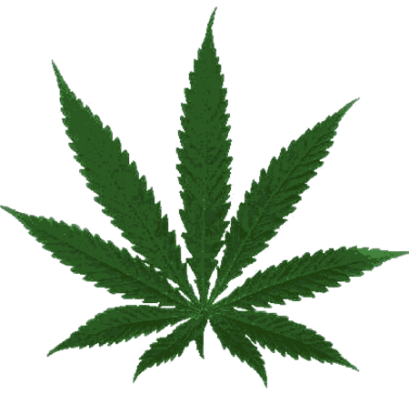 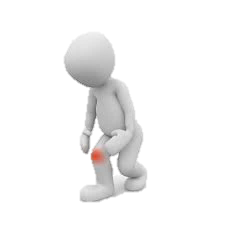 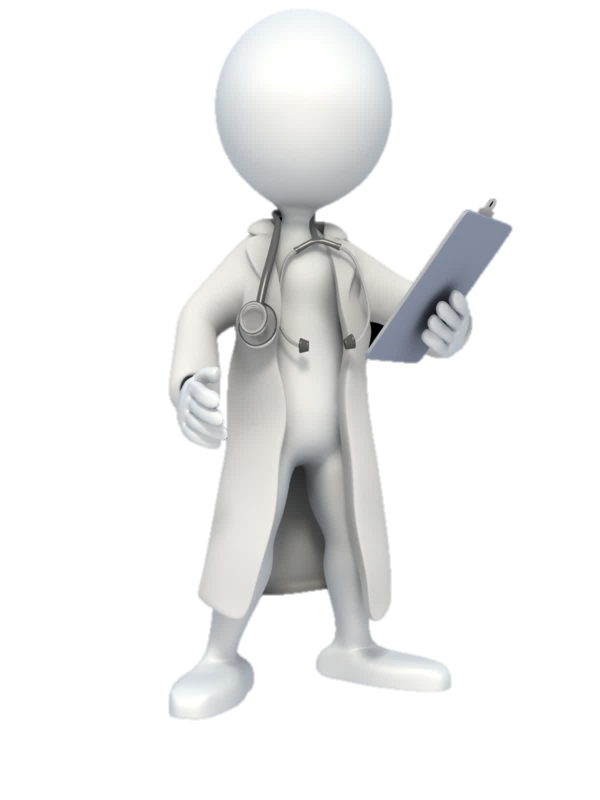 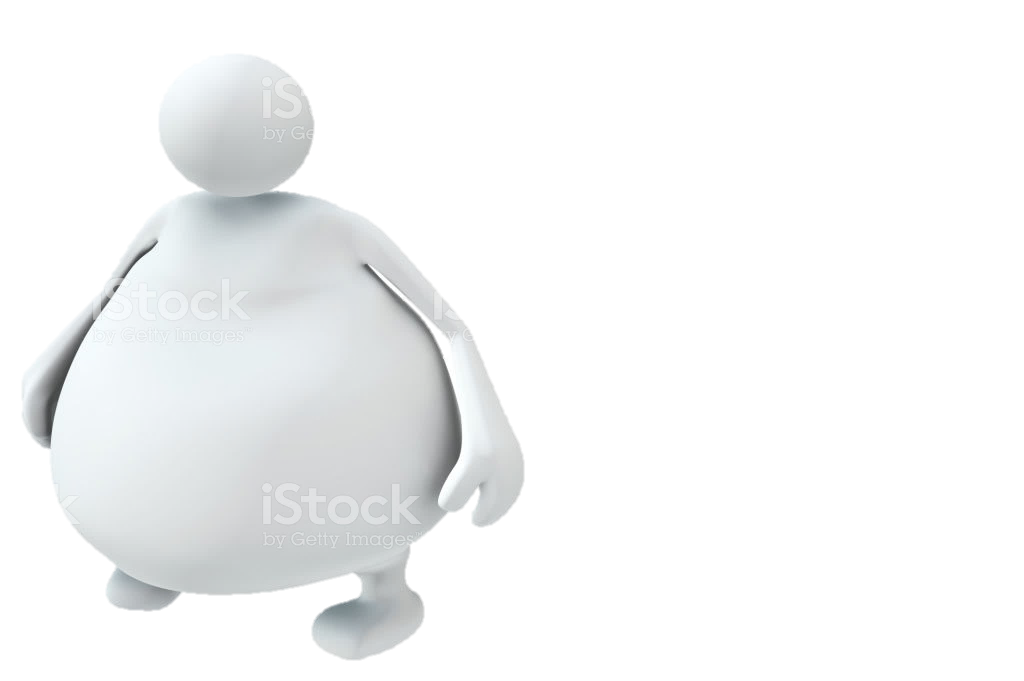 [Speaker Notes: 48 yo father of two living in CT with obesity and chronic OA of the knee presents for follow up

Initially followed by pain specialist, maintained on MS Contin 30 mg tid and one-two oxycodone 5mg tabs q6 hours for breakthrough pain, not to exceed 6 tabs/day

No longer seeing pain specialist after losing his insurance

In primary care, continued on regimen and followed treatment agreement

Became increasingly sedentary

Diagnosed with other chronic conditions including OSA, COPD and cardiac disease

BMI increased from 28-32 in two years; in a rut can’t exercise due to pain, can’t lose weight because can’t 
exercise, weight gain has made the pain worse

History of binge drinking in college BUT NOW drinks 12 beers/week; has not drank more than 5 drinks per occasion in the last year; has not used an illicit substance in the past year. 

After discussion with the patient, you both agree, his opioids are no longer optimizing his pain, he understands the risk profile and asks, “what do you think about cannabis to help my pain?”

States he tried it once in college but made him “giggly and a little paranoid” but has heard it has helped, including athletes, with pain. Asks if you will consider giving it to him since you are taking away his opioids]
Learning objectives
Define the key components of cannabis and review relevant epidemiology and terminology

Analyze policy issues regarding cannabis legalization

Describe adverse health effects of cannabis use

Counsel patients about cannabis use based on scientific evidence
Learning objectives
Define the key components of cannabis and review relevant epidemiology and terminology

Analyze policy issues regarding cannabis legalization

Describe adverse health effects of cannabis use

Counsel patients about cannabis use based on scientific evidence
What is cannabis?
Dried flowers, leaves, stems and seeds of Cannabis sativa

Different species:
Sativa
Indica

Two main components:
Terpenes
Cannabinoids
Cannabidiol (CBD)
Δ9-tetrahydrocannabinol (THC)

Potency related to concentration of THC and route of administration
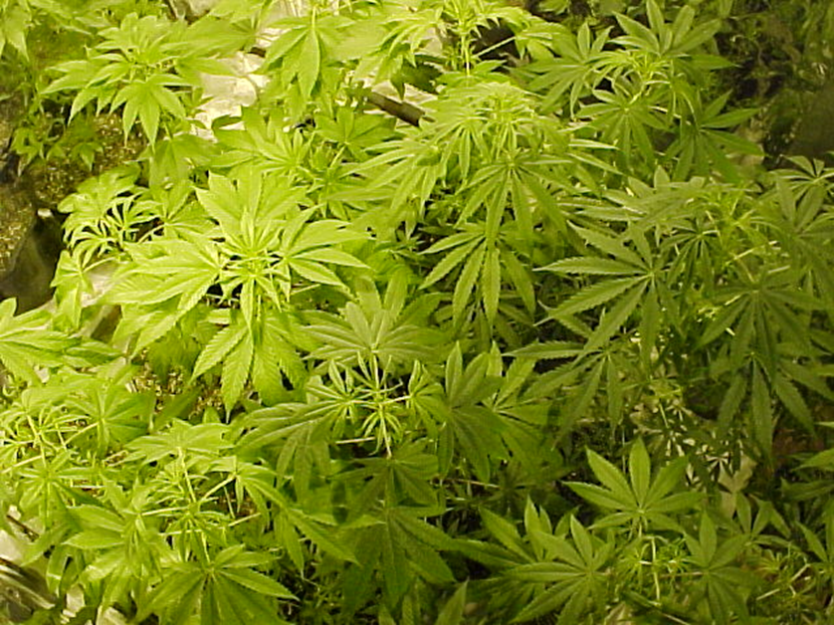 Routes of administration
Vaping – activating raw plant matter without combustion
~40% of individuals with medical cannabis use vape as a route of administration
Smoking

Edibles

Tinctures

Transdermal patch

Suppository

Topical cream

Beverage
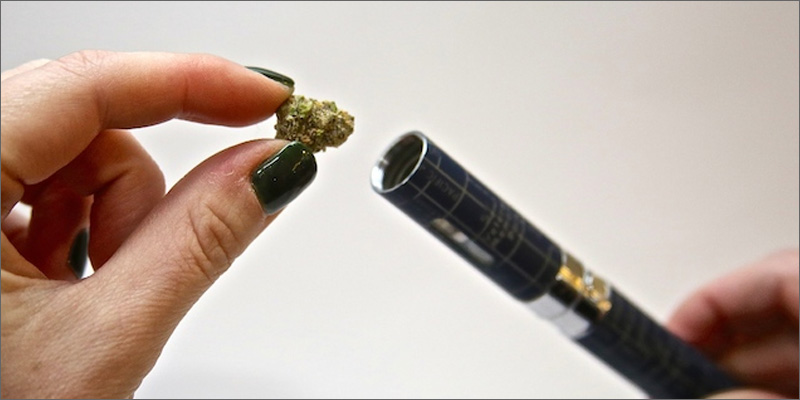 Dabbing – inhale cannabis vapor from concentrates, oils or extracts through a “dab rig”
Delivers a high dose of THC in a short period of time
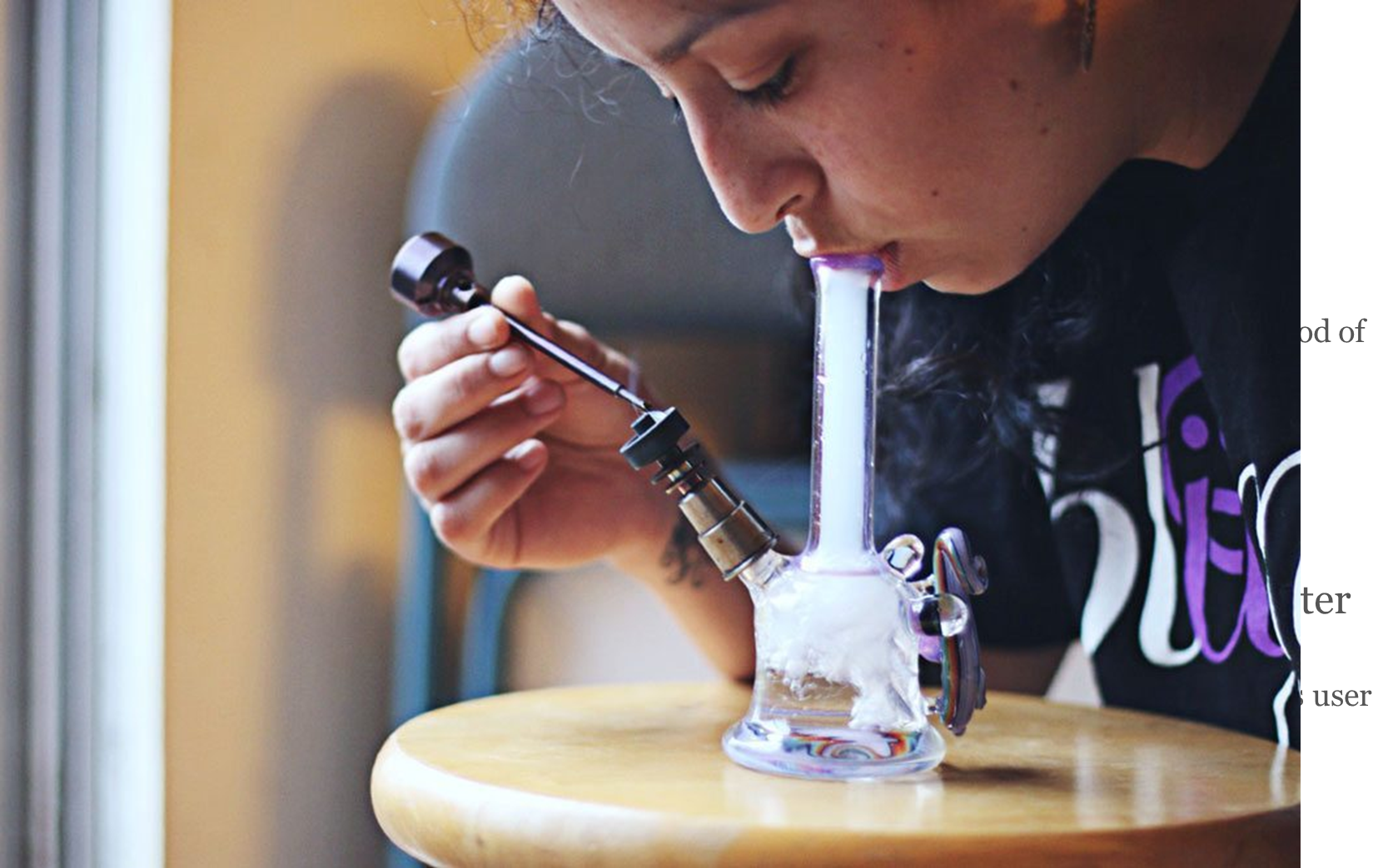 Past-year cannabis use between 2002-2019
SAMHSA 2020
[Speaker Notes: Among all people aged 12 or older, past year cannabis increased from 11% in 2002 to 18% in 2019]
Past-year initiates of cannabis between 2002-2019
SAMHSA 2020
[Speaker Notes: Among people aged 12 or older, the number of past year initiates of cannabis increased from 2.2 million people in 2002 to 3.5 million people in 2019. The number of adolescents in 2019 who initiated cannabis use in the past year averaged to about 3,700 adolescents each day]
Why the increase?
Daily Cannabis Use vs. Perceived Risk of Regular 
Cannabis Use among 12th Graders, 1975-2013
[Speaker Notes: Additionally, we know that Education is key, because when risk awareness goes up drug use goes down. Data from the MTF study suggests that  there is inverse relationship between perceived risk and marijuana use.  As perceived risk goes up (red line), marijuana use (blue line) goes down and vice versa. In recent years perceived risk has been decreasing, while use has been ticking up—even daily use among 12th graders is at about 6% (not shown), which is the highest its been in the history of the Monitoring the Future survey .

As perceived risk decreases, epidemiology increases.]
Cannabis Use Disorder DSM 5
A problematic pattern of cannabis use leading to clinically significant impairment or distress, as manifested by two or more criteria within a 12-month period.




Modified by severity:
Mild: Two to three symptoms
Moderate: Four to five symptoms
Severe: Six or more symptoms
[Speaker Notes: BEFORE WE GET INTO THE Policy implications and ADVERSE HEALTH EFFECTS, WE NEED TO GET ON THE SAME PAGE REGARDING TERMINOLOGY AND DSM5 DIAGNOSES

DSM 5 combines abuse and dependence into a single construct called substance use disorder with certain modifiers for mild, moderate or server. 

A problematic pattern of cannabis use leading to clinically significant impairment or distress, as manifested by two or more of the following within a 12-month period:

Mild: Two to three symptoms
Moderate: Four to five symptoms
Severe: Six or more symptoms]
Cannabis withdrawal: New to DSM 5
Cessation of cannabis use that has been heavy and prolonged

Three or more of the following signs and symptoms develop within approximately one week after the cannabis cessation:
Irritability, anger, or aggression
Nervousness or anxiety
Sleep difficulty (eg, insomnia, disturbing dreams)
Decreased appetite or weight loss
Restlessness
Depressed mood
At least one of the following physical symptoms causing significant discomfort: abdominal pain, shakiness/tremors, sweating, fever, chills, or headache

Cause distress or impairment

No other explanation for symptoms
Of note, symptoms generally resolve in 7-14 days but may persist for weeks
[Speaker Notes: TIMELY: Just added to DSM IV

NEED TO INCLUDE: 

The signs or symptoms cause clinically significant distress or impairment in social, occupational, or other important areas of functioning
The signs or symptoms are not attributable to another medical condition and are not better explained by another mental disorder, including intoxication or withdrawal from another substance

Symptoms generally resolve in 7-14 days but may persist for weeks.]
Learning objectives
Define the key components of cannabis and review relevant epidemiology and terminology

Analyze policy issues regarding cannabis legalization

Describe adverse health effects of cannabis use

Counsel patients about cannabis use based on scientific evidence
Policy timeline
1970: Controlled Substances Act passed by Congress, cannabis listed as schedule I drug

1996-2022: 18 states + DC + Guam legalized; 16 states medical; 31 states decriminalized

2005:  Supreme Court decision (Gonzales v. Raich)
Federal law enforcement has the authority to arrest and prosecute MDs or patients

2009, 2014: Department of Justice Memorandum
Federal resources should not be used to prosecute those who comply with states  laws

2008-2010: IOM, ACP, AMA 
Petitioned DEA/FDA to reschedule to schedule II …it remains schedule I to this day
2022: MORE Act Passed by House
[Speaker Notes: I think it is important to review the policy time line with regard to cannabis legislation in this country. 

1970: Controlled Substances Act passed by Congress, cannabis is listed as schedule I drug (i.e. no currently accepted medical use, high potential for abuse, and a lack of accepted safety even under medical supervision)

1985: dronabinol or Marinol (synthetic THC)  approved in the US for treatment of intractable nausea


Between 1996-2022:18 states + DC and Guam legalized; 16 states medical; 13 states decriminalized

On the federal level: 
In 2005:  Supreme Court decision (Gonzales v. Raich) 
Regardless of state laws, federal law enforcement has the authority under the CSA to arrest and prosecute physicians who prescribe or dispense marijuana and patients who possess or cultivate it.

In 2009: Department of Justice
Issued a memorandum to U.S. Attorneys stating that federal resources should not be used to prosecute providers and patients whose actions comply with their states’ laws permitting medical use of marijuana.

Between 2008-2010: several medical organizations including the IOM, ACP, AMA individually
Petitioned DEA/FDA to reschedule marijuana to schedule II …it remains schedule I to this day

Jan 2018: Sessions rescinds Obama era memorandum which in turn gives federal prosecutors around the country more discretion about enforcing federal law in marijuana cases, even in the states where it is legal.—this move has received deep criticism from both sides of the aisle.

Schumer's legislation would remove marijuana from the list of scheduled substances under a 1970 law that classifies marijuana as dangerous as heroin for legal and regulatory purposes.
It would establish funding for women- and minority-owned marijuana businesses, require more research on the drug's public health impact, and maintain federal authority to regulate commercial advertising, similar to existing regulations for tobacco and alcohol.

April 1, 2022, The House passed legislation on Friday to decriminalize marijuana at the federal level. The Marijuana Opportunity Reinvestment and Expungement (MORE) Act would remove cannabis from the federal government’s list of controlled substances, impose an 8 percent tax on cannabis products, allow some convictions on cannabis charges to be expunged and press for sentencing reviews at the federal and state levels. It would also make Small Business Administration loans and services available to cannabis businesses while setting standards for them. The Act passed 220-204 in the House, unsure its future in the senate—though senate majority leader Chuck Shumer has been an advocate.]
State-to-state variation
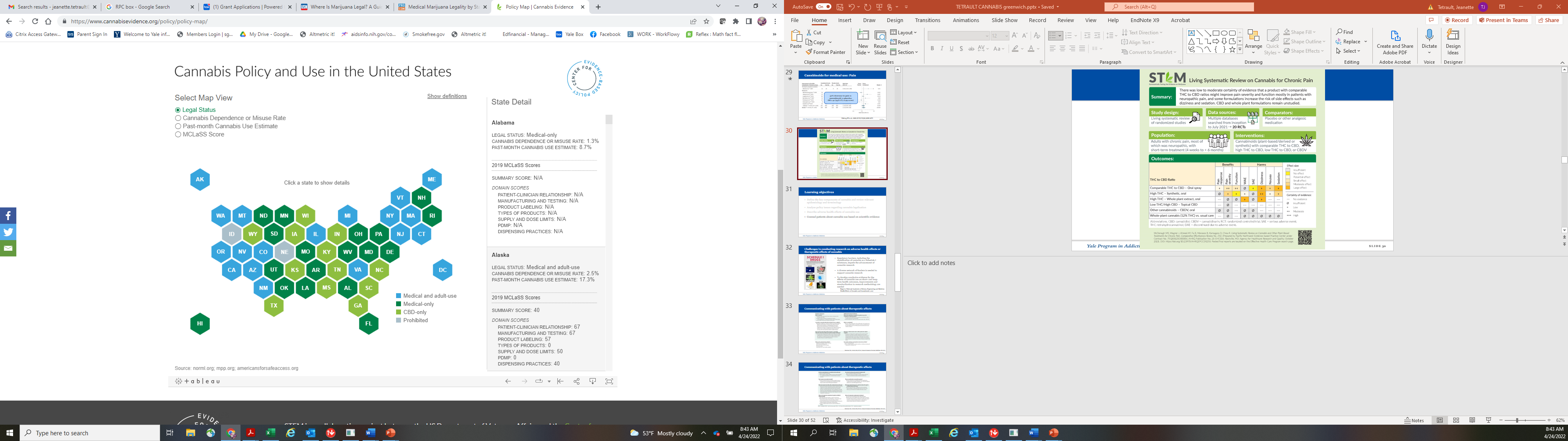 [Speaker Notes: Screen shot from cannabisevidence.org 4/24/2022 showing the policy landscape.]
Racial disparities in enforcement of cannabis laws
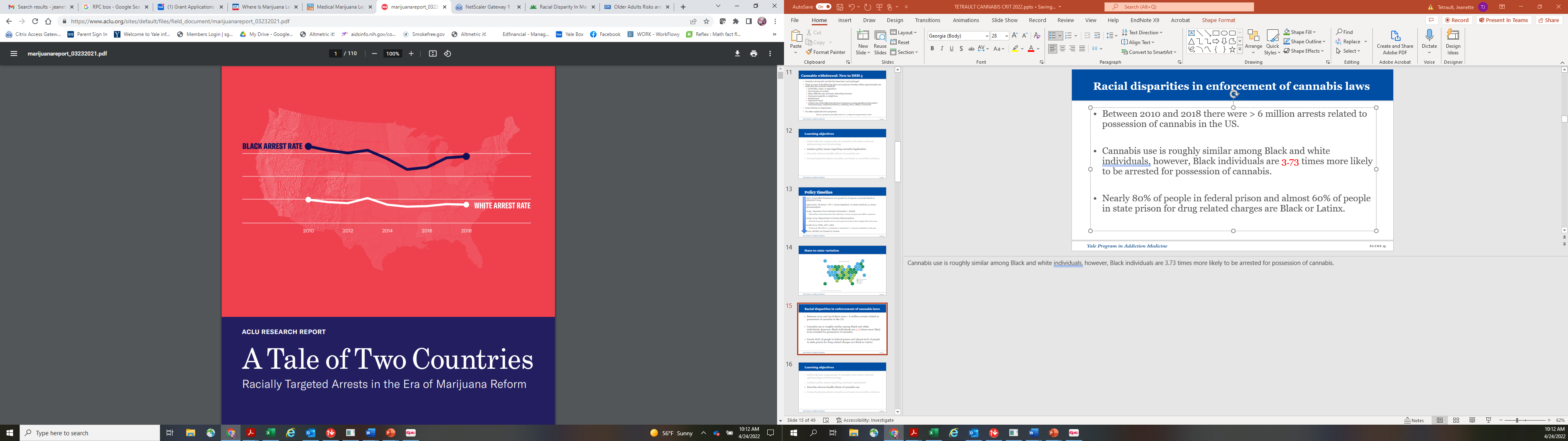 Between 2010 and 2018 there were > 6 million arrests related to possession of cannabis in the US. 

Cannabis use is roughly similar among Black and white individuals, however, Black individuals are 3.73 times more likely to be arrested for possession of cannabis.
[Speaker Notes: Cannabis use is roughly similar among Black and white individuals, however, Black individuals are 3.73 times more likely to be arrested for possession of cannabis.]
Learning objectives
Define the key components of cannabis and review relevant epidemiology and terminology

Analyze policy issues regarding cannabis legalization

Describe adverse health effects of cannabis use

Counsel patients about cannabis use based on scientific evidence
Acute effects
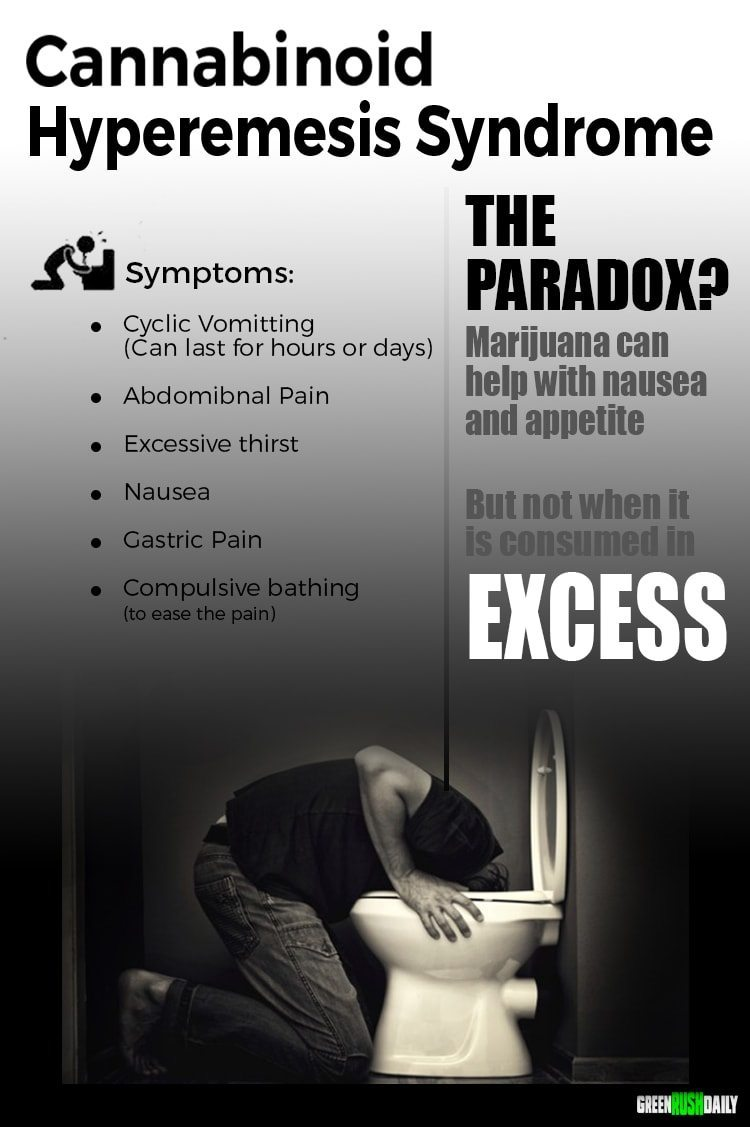 Increased FEV1 acutely

Intoxication
agitation, psychosis, and anxiety
tachycardia and hypertension

Cannabinoid Hyperemesis Syndrome

Pediatric Exposures
Kim &Monte Annals of Em Med 2016
https://www.greenrushdaily.com/2016/08/17/cannabinoid-hyperemesis-syndrome-cannabis/
[Speaker Notes: We observed a doubling in ED visits for cyclic vomiting after the legalization of medical marijuana in Colorado in 2009 (41 per 113,262 visits prelegalization versus 87 per 129,095 visits postlegalization), although the absolute number of visits remained modest.18



Public service annoucement add about cannibis hyperemsis syndrome from https://www.greenrushdaily.com/Green Rush Daily is the voice of the cannabis revolution. Providing unbiased, uncensored marijuana news and information.]
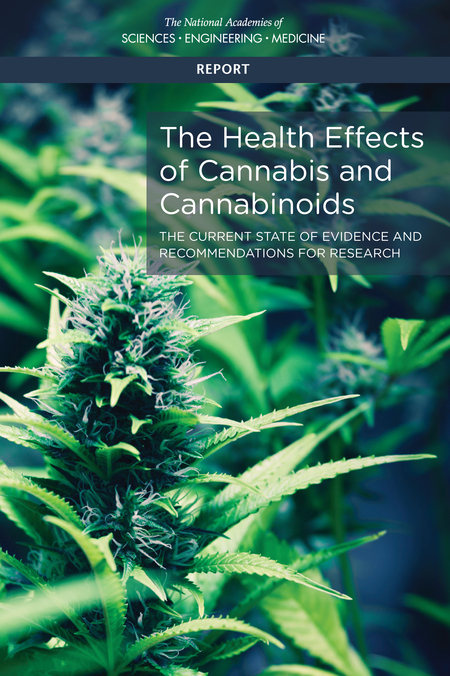 16 person committee reviewed > 10,000 abstracts published since 1999
Focused on recently published systematic reviews and high quality primary research for 11 groups of health effects including both harms and therapeutic effects
Report of National Academies of Science, Engineering and Medicine. 
Health Effects of Cannabis and Cannabinoids. 2017
Adolescent vulnerability in IQ decline
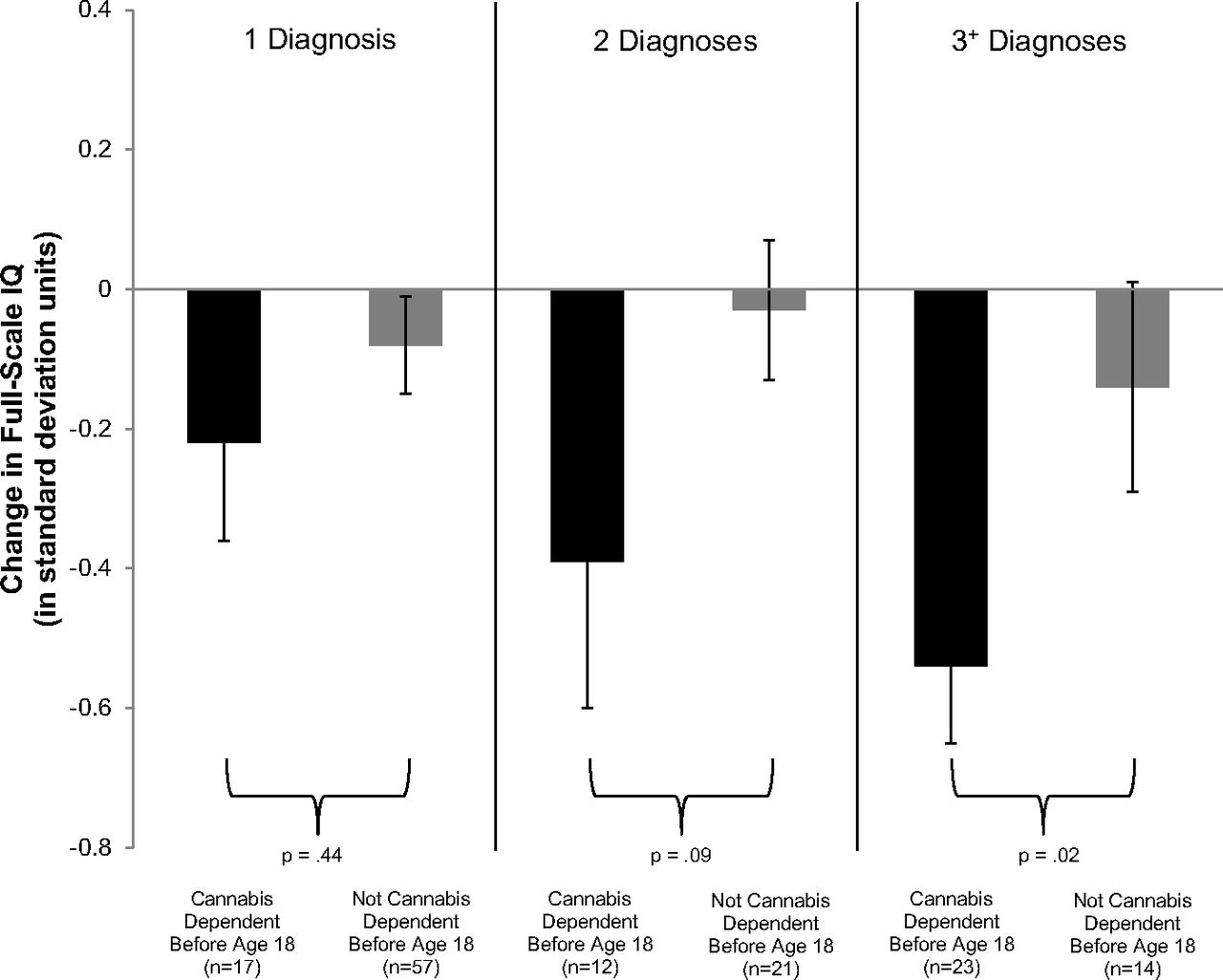 Meier M H et al. PNAS 2012
[Speaker Notes: Though addiction is concerning especially among individuals who start using in adolescence, so too are concerns about brain development. Here we show data from a  
Prospective  birth cohort- which followed over 1000 individuals followed from birth to age 38, with multiple testing waves throughout this times period. 

This Figure shows Adolescent vulnerability in IQ decline.. Individuals with adolescent-onset cannabis use disorder, shown in black bars, experienced greater IQ decline than individuals with adult-onset cannabis use disorder, shown in gray bars. The IQ decline of individuals with cananbis use beginning in adolescence and persisting into adulthood corresponds to a loss of roughly 8 IQ points. 

Follow up data not shown here suggest that those who used cannabis heavily as teenagers and quit using as adults do not recover the lost IQ points. Although the numbers of individuals who met criteria for CUD were relatively small over multiple testing waves, this trend has been replicated in other studies. 


There is moderate evidence of a statistical association between cannabis use and:
The impairment in the cognitive domains of learning, memory, and attention]
Association between cannabis use in adolescence and mood disorders
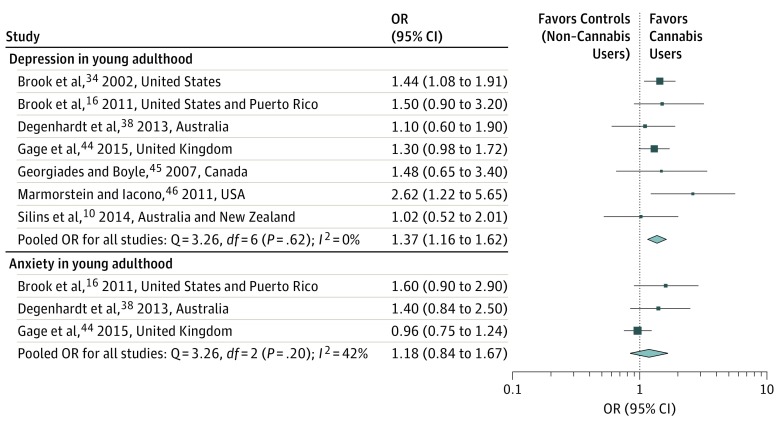 Association between cannabis use in adolescence and suicidality
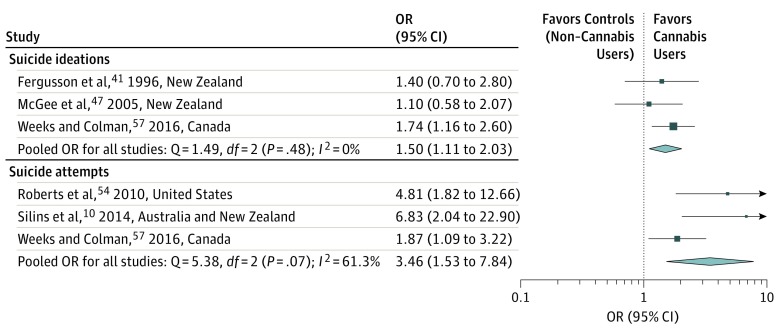 Conversion to schizophrenia and bipolar disorder following SIPD (N=6,788)
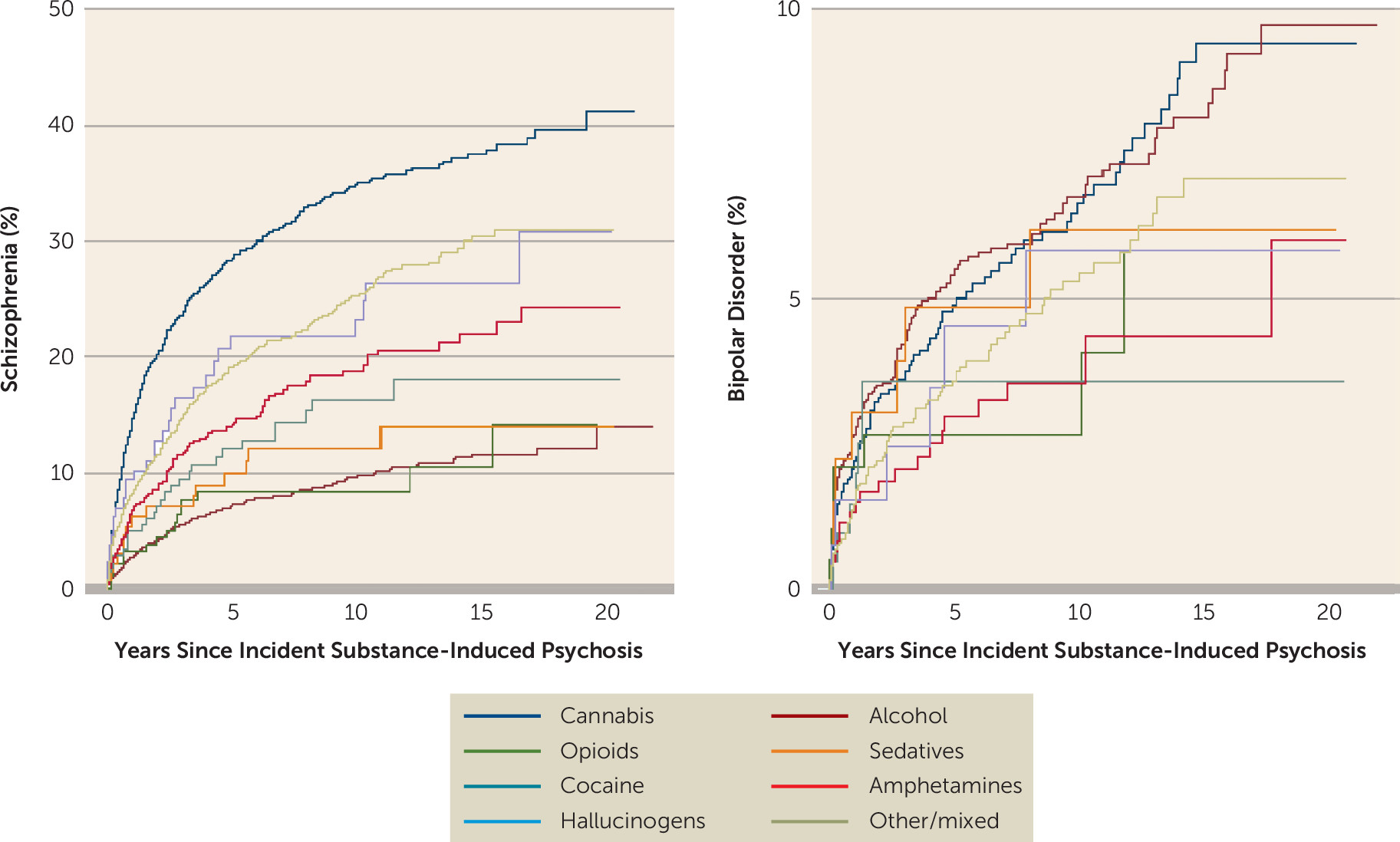 Kejser Starzer MS et al, Am J Psychiatry, 2019
Cumulative Probability of Transitioning to Substance Use Disorder for Nicotine, Alcohol, Cannabis and Cocaine
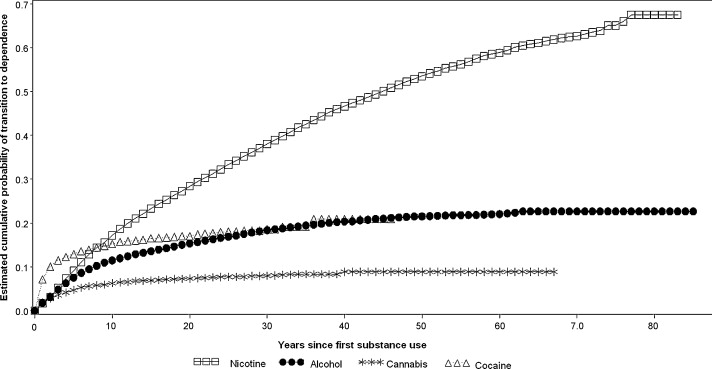 Develop CUD:
 9% of overall, 
17% if begin during adolescence, 
25-50% if daily use
Lopez-Quintero, C. et al. Drug & Alcohol Dependence 2011
[Speaker Notes: The National Academy of Science Engineering and Medicine report noted  that
There is substantial evidence that:
Initiating cannabis use at an earlier age is a risk factor for the development of problem cannabis use]
Treatment Options for cannabis use disorder
Pharmacotherapy
No currently approved medication 
cannabinoid antagonist
oral THC for withdrawal, maintenance or short-term treatment?
cannabinoid agonist—Levin FR DAD 2011
N-Acetylcysteine
Behavioral
Substance use treatment setting
cognitive-behavioral therapy, contingency management, motivational enhancement, therapeutic living
General medical settings
Brief interventions
[Speaker Notes: Widespread screening for adolescent substance use is controversial, there is some emerging evidence for BI for mj use]
Fundamental tension
Intoxication and withdrawal of cannabis are not fatal

Overdose is unlikely

Long-term, moderate use seems to be relatively frequent (compared to other drugs)

Risk of end-organ damage appears to be lower than several other legal and illegal substances

Ratio of medical benefit to harm may be equal or better than some controlled substances
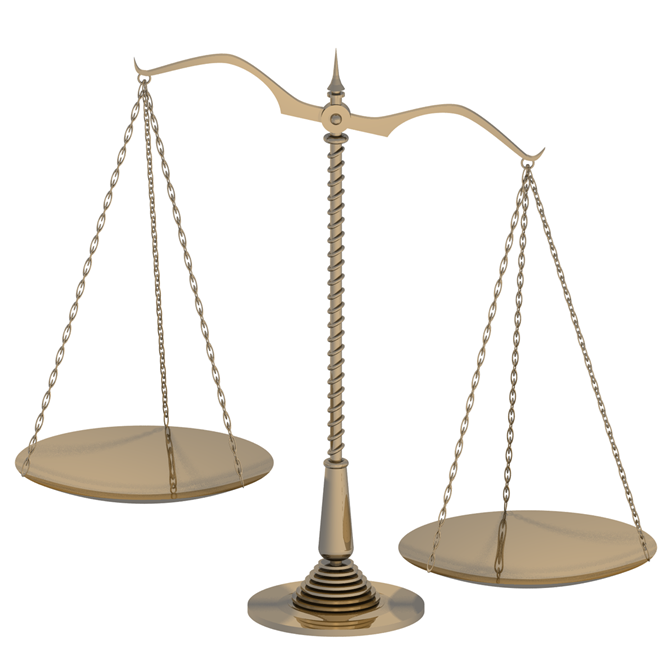 Health effects of cannabis and cannabinoids: Therapeutic effects
There is conclusive or substantial evidence that cannabis or cannabinoids are effective:
For the treatment of chronic pain in adults (cannabis) 

As antiemetics in the treatment of chemotherapy-induced nausea and vomiting (oral cannabinoids) 

For improving patient-reported multiple sclerosis spasticity symptoms (oral cannabinoids)
Report of National Academies of Science, Engineering and Medicine. 
Health Effects of Cannabis and Cannabinoids. 2017
Learning objectives
Define the key components of cannabis and review relevant epidemiology and terminology

Analyze policy issues regarding cannabis legalization

Describe adverse health effects of cannabis use

Counsel patients about cannabis use based on scientific evidence
Evidence based resource for clinicians
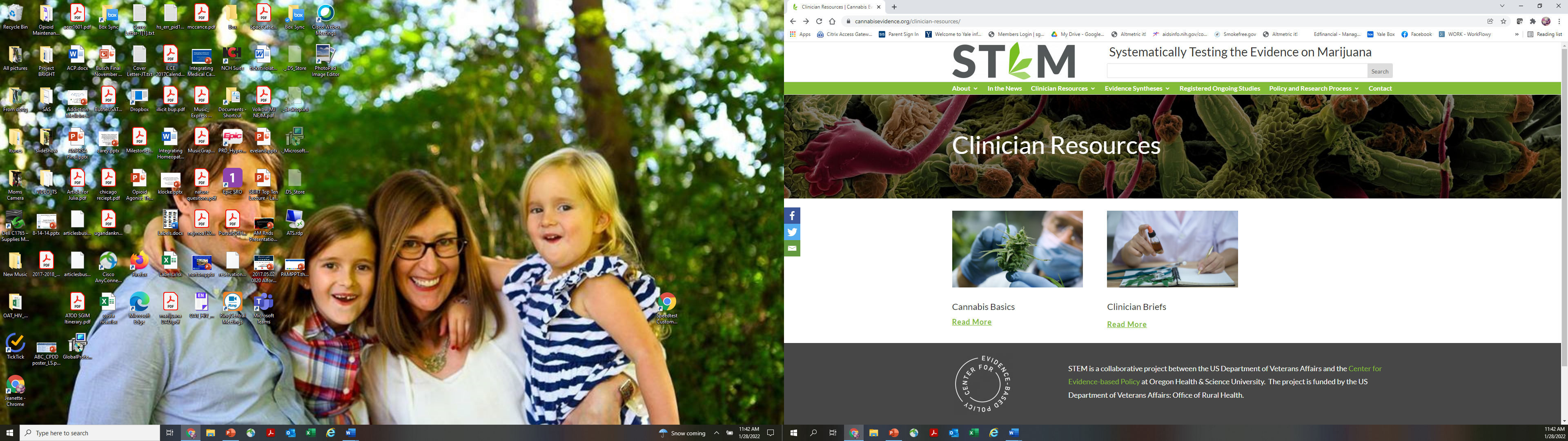 Challenges in conducting research on adverse health effects or therapeutic effects of cannabis
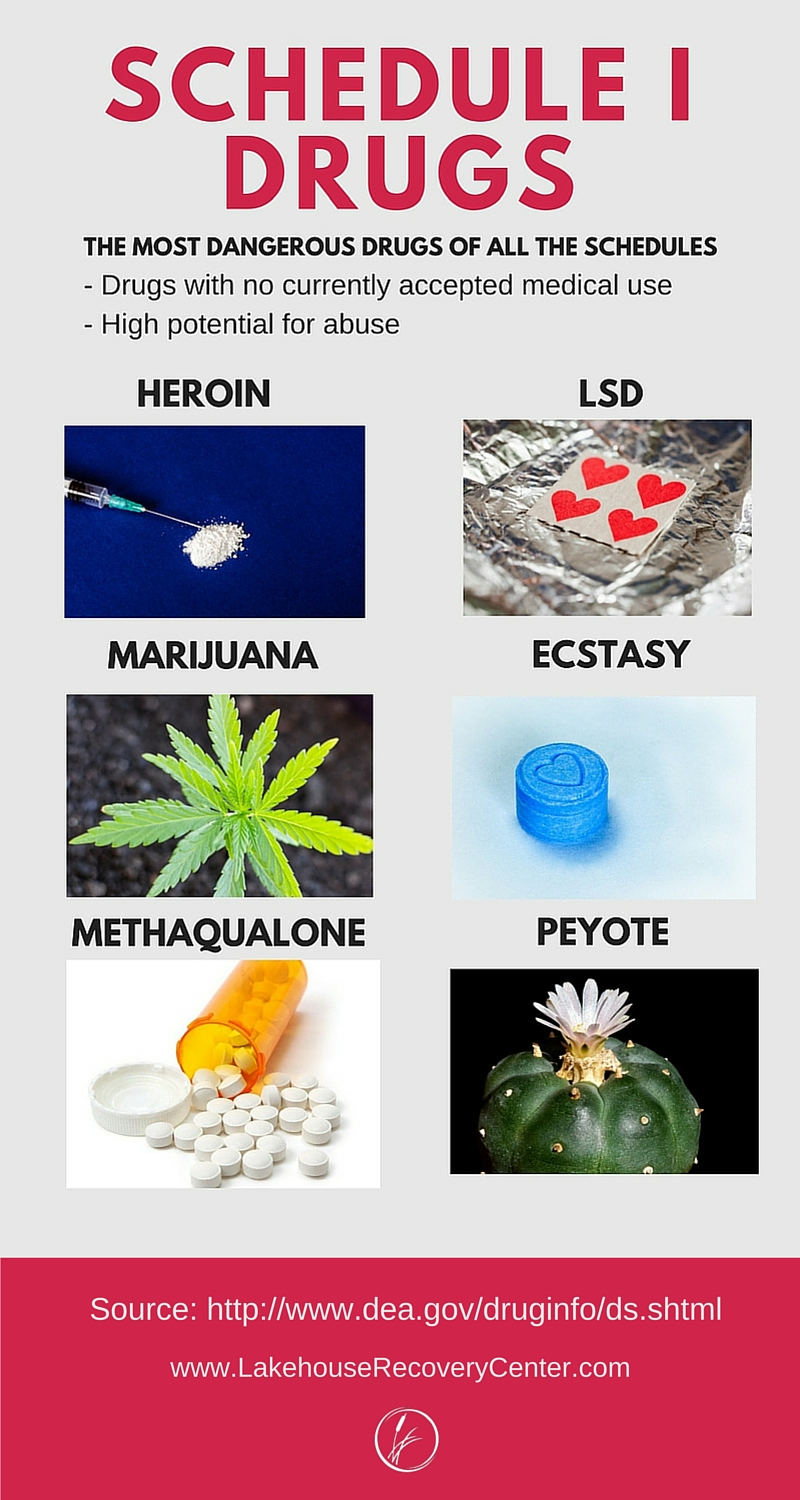 Regulatory barriers, including the classification of cannabis as a Schedule I substance, impede the advancement of cannabis research 


A diverse network of funders is needed to support cannabis research

To develop conclusive evidence for the effects of cannabis use on short- and long-term health outcomes, improvements and standardization in research methodology are needed
Report of National Academies of Science, Engineering and Medicine. 
Health Effects of Cannabis and Cannabinoids. 2017
Cannabinoids for medical use: Pain
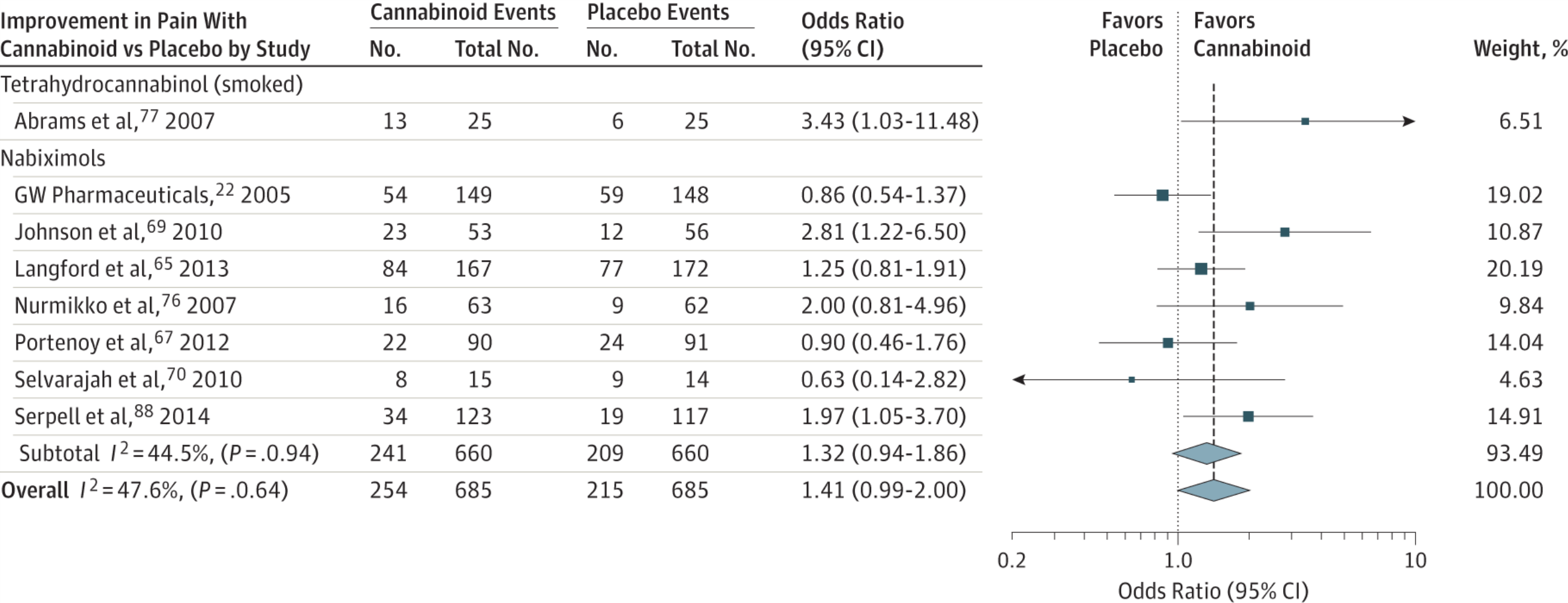 30% decrease in pain w cannabinoid vs placebo: 
OR 1.41 (95% CI, 0.99-2.00)
Whiting PF et al. JAMA.2015;313(24):2456-2473
[Speaker Notes: ONE EXAMPLE

There was moderate-quality evidence to support the use of
cannabinoids for the treatment of chronic pain and spasticity. There was low-quality evidence
suggesting that cannabinoids were associated with improvements in nausea and vomiting
due to chemotherapy, weight gain in HIV infection, sleep disorders, and Tourette syndrome.
Cannabinoids were associated with an increased risk of short-term AEs.



Improvement in PainOdds indicate 30% or greater improvement in pain with cannabinoid compared with placebo, stratified according to cannabinoid. The square data markers indicate odds ratios (ORs) from primary studies, with sizes reflecting the statistical weight of the study using random-effects meta-analysis. The horizontal lines indicate 95% CIs. The blue diamond data markers represent the subtotal and overall OR and 95% CI. The vertical dashed line shows the summary effect estimate, the dotted shows the line of no effect (OR = 1).


Change in Ashworth Score for Cannabinoid Compared With Placebo, Stratified According to CannabinoidThe square data markers indicate mean differences from primary studies, with sizes reflecting the statistical weight of the study using random-effects meta-analysis. The horizontal line indicate, 95% CIs. The blue diamond data markers represent the subtotal and overall weighted mean difference and 95% CI. The vertical dashed line shows the summary effect estimate, the solid vertical line shows the line of no effect (mean difference = 0).

NOT Included in the spacticity was the following study:
The Cannabinoid Use in Progressive Inflammatory brain Disease (CUPID) trial: a randomised double-blind placebo-controlled parallel-group multicentre trial and economic evaluation of cannabinoids to slow progression in multiple sclerosis

Health Technology Assessment, No. 19.12; Feb 2015
Susan Ball, Jane Vickery, Jeremy Hobart, Dave Wright, Colin Green, James Shearer, Andrew Nunn, Mayam Gomez Cano, David MacManus, David Miller,Shahrukh Mallik, and John Zajicek.

Headline
The study found that oral dronabinol did not slow down the progression of progressive multiple sclerosis. No major safety concerns were identified in the use of dronabinol]
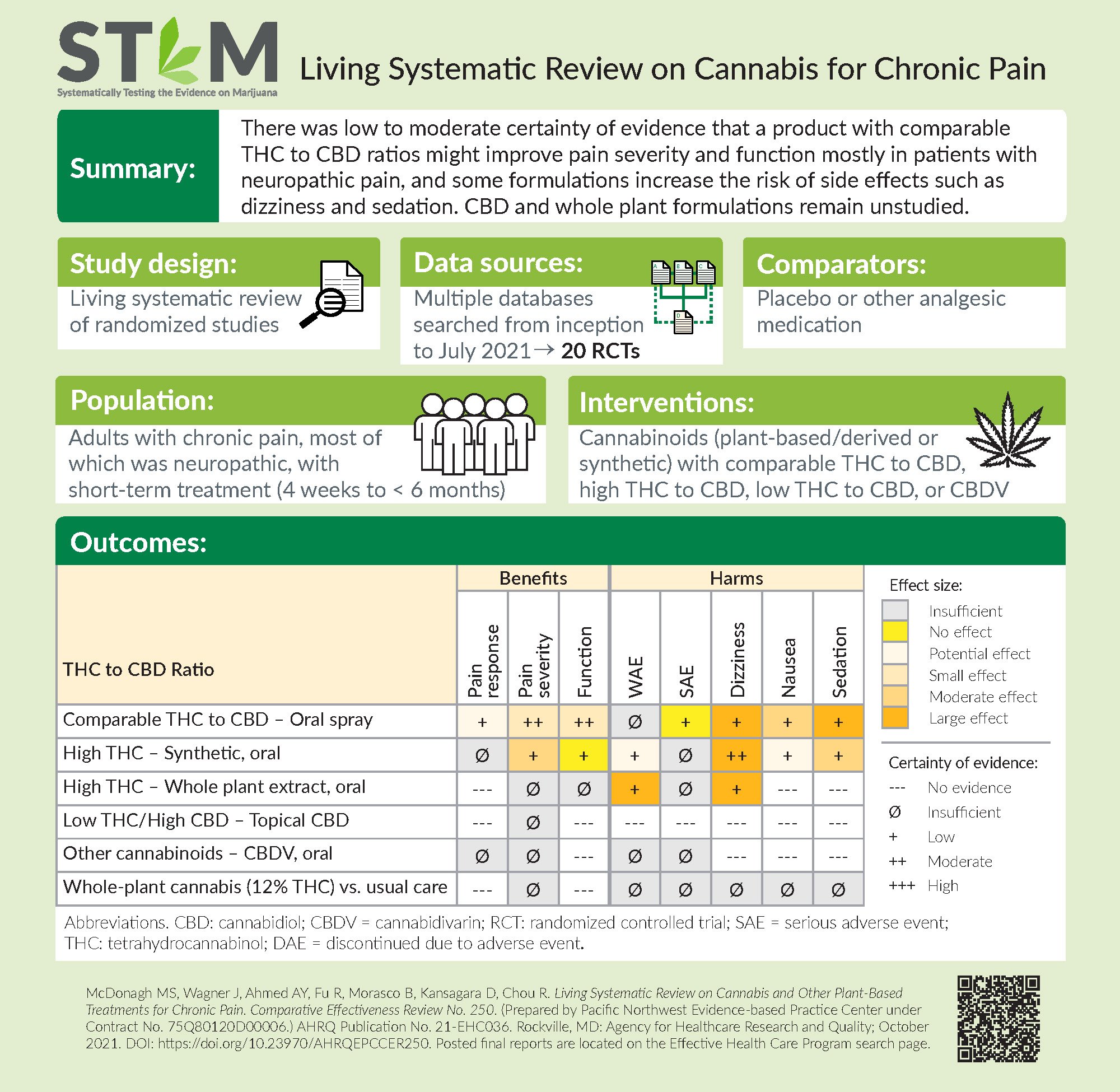 Reducing potential harm from cannabis use
Caution with edibles
Describe long onset of action/labelling concerns
Safe storage
Caution with high THC products
58 mg THC in a joint – don’t smoke the whole joint
Certain routes of administration i.e., dabbing carry particular risk
Consider use of products with lower THC, higher CBD 
Cut back—employ brief intervention
Avoid synthetic cannabinoids (i.e., spice, K2)
May cause frank hallucinations, psychosis, not detected in urine
JAMA. 2019;321(7):639-640. doi:10.1001/jama.2019.0077
“For the opioid addiction crisis, clearly efficacious medications such as methadone and buprenorphine are under-prescribed. Without convincing evidence of efficacy of cannabis for this indication, it would be irresponsible for medicine to exacerbate this problem by encouraging patients with opioid addiction to stop taking these medications and to rely instead on unproven cannabis treatment.”
JAMA. 2019;321(7):639-640. doi:10.1001/jama.2019.0077
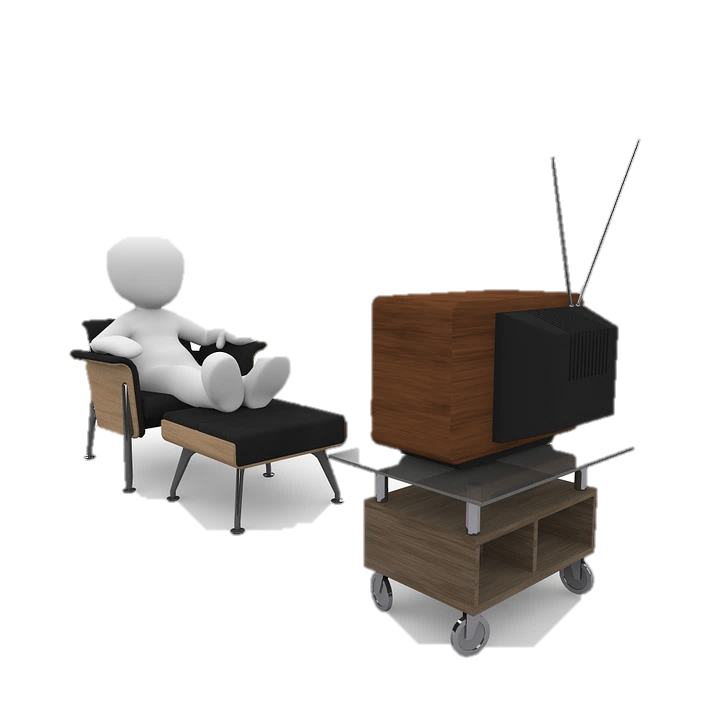 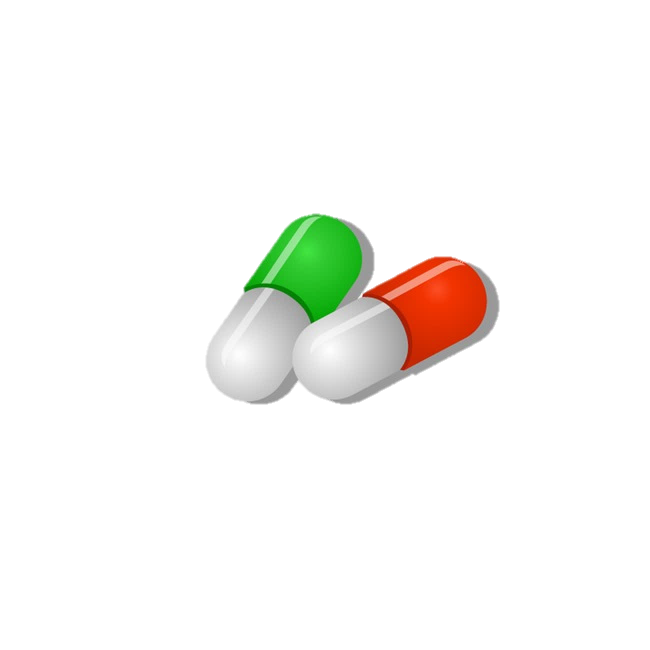 Back to the case…What would you do?
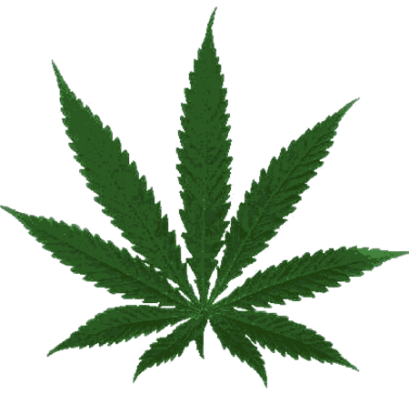 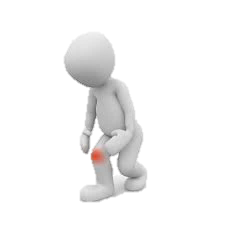 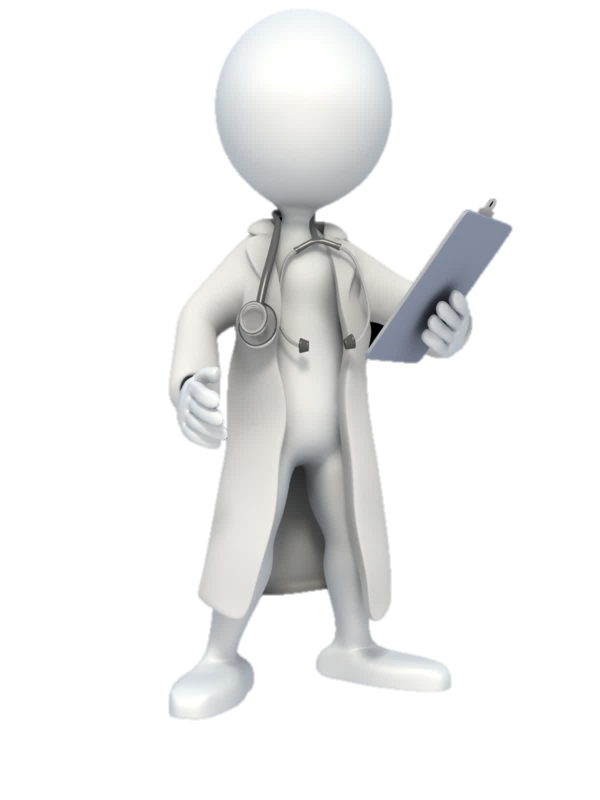 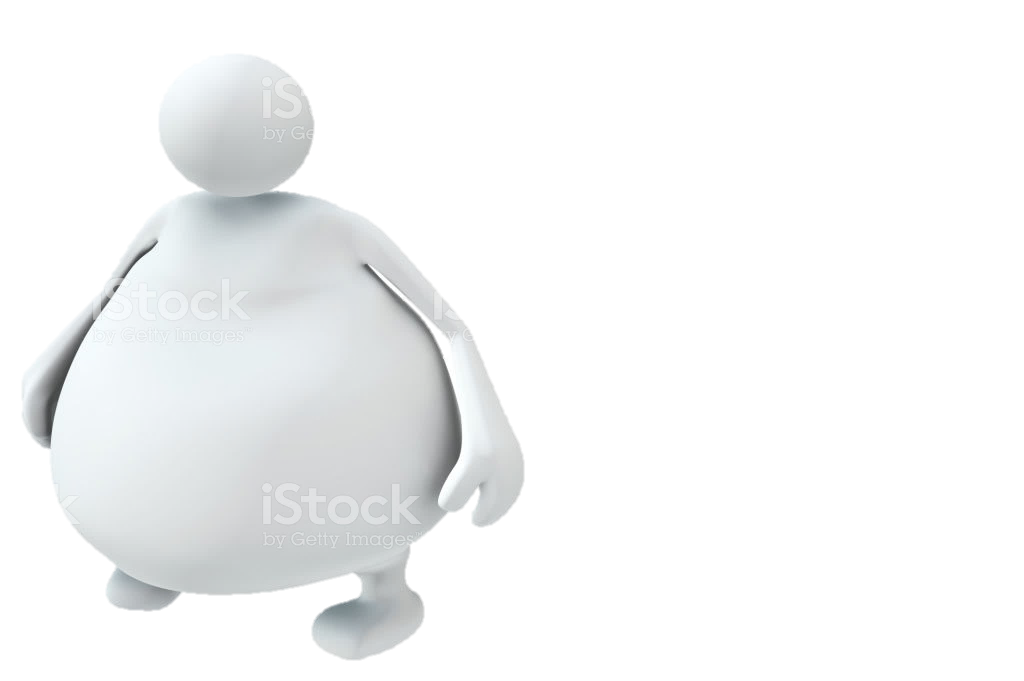 [Speaker Notes: Back to our patient, we need to weigh all potential therapeutic effects with potential risk of health hamrs]
Thank you

Questions?
Acknowledgements: several slides adapted from Dr. William Becker (Yale), Dr. Devan Kansagara (OHSU) 
Dr. Hilary Kunins (NY DPH), Dr. Jeffrey Hunt (Brown), Dr. Zoe Weinstein (BU)
Extra slides
Health effects of cannabis and cannabinoids: SUD
There is substantial evidence that:
Initiating cannabis use at an earlier age is a risk factor for the development of problem cannabis use

There is moderate evidence of a statistical association between cannabis use and:
The development of substance use disorder for substances, including alcohol, tobacco, and other illicit drugs
Report of National Academies of Science, Engineering and Medicine. 
Health Effects of Cannabis and Cannabinoids. 2017
Association between mental health conditions  and cannabis use
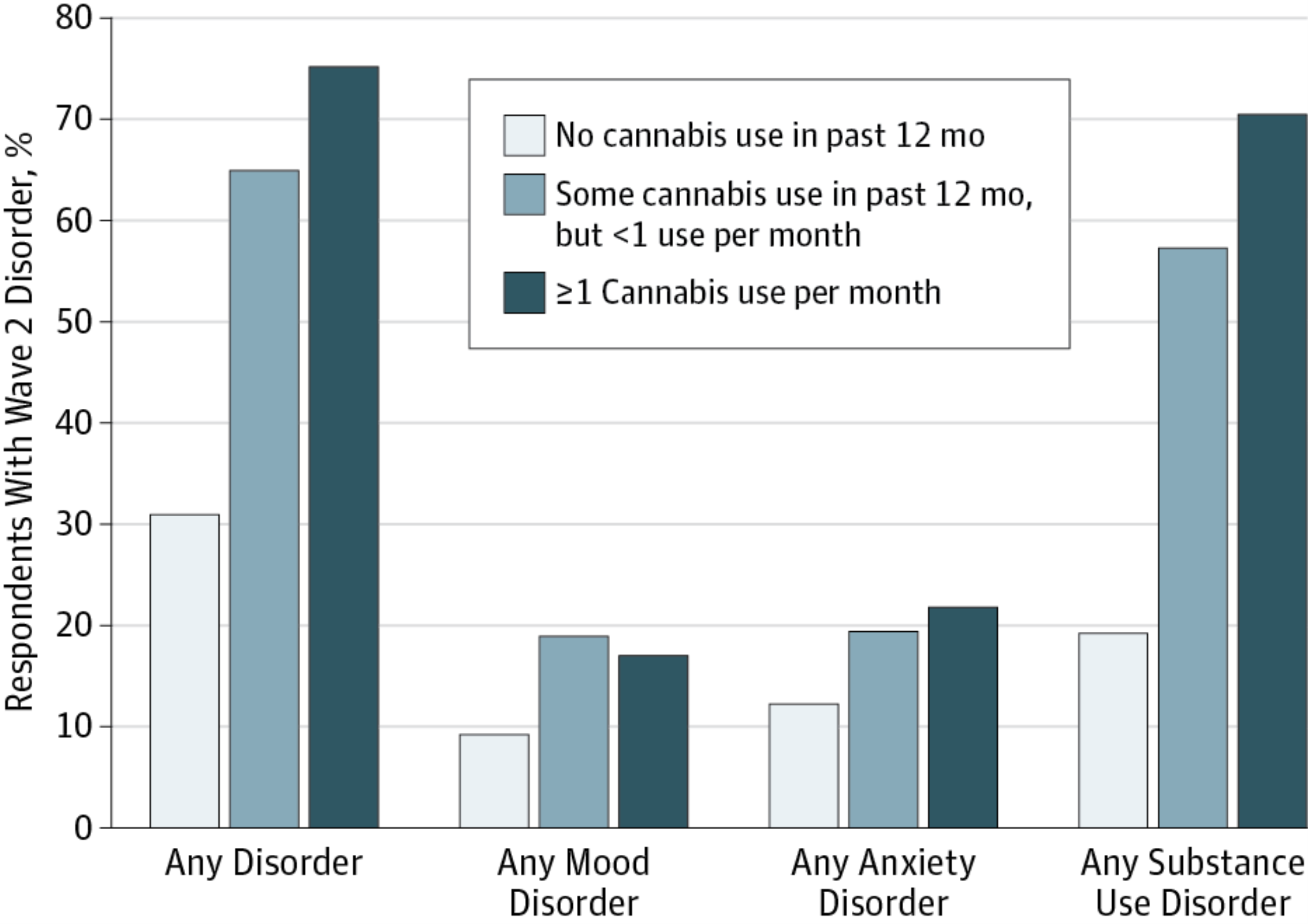 Blanco et al JAMA Psychiatry, 2016
[Speaker Notes: To examine prospective associations between cannabis use and risk of mental health and substance use disorders in the general adult population.
Within the general population, cannabis use is associated with an increased risk for several substance use disorders.

Carlos Blanco, Head of NIDA’s Division of Epidemiology, Services, and Prevention Research at NIH recently published a study using the NESARC data
Nationally representative sample of US adults aged 18 years or older was interviewed 3 years apart in the National Epidemiologic Survey on Alcohol and Related Conditions (wave 1, 2001-2002; wave 2, 2004-2005). In both analyses, the same set of wave 1 confounders was used, including sociodemographic characteristics, family history of substance use disorder, disturbed family environment, childhood parental loss, low self-esteem, social deviance, education, recent trauma, past and present psychiatric disorders, and respondent’s history of divorce.

Cannabis use in wave 1 (2001-2002) was significantly associated with substance use disorders in wave 2 (2004-2005) (any substance use disorder: odds ratio [OR], 6.2; 95% CI, 4.1-9.4; any alcohol use disorder: OR, 2.7; 95% CI, 1.9-3.8; any cannabis use disorder: OR, 9.5; 95% CI, 6.4-14.1; any other drug use disorder: OR, 2.6; 95% CI, 1.6-4.4; and nicotine dependence: OR, 1.7; 95% CI, 1.2-2.4),
 but not any mood disorder (OR, 1.1; 95% CI, 0.8-1.4) or anxiety disorder (OR, 0.9; 95% CI, 0.7-1.1). 
mood disorders (major depressive disorder, dysthymia, and bipolar disorder), and anxiety disorders (panic disorder, social anxiety disorder, specific phobia, and generalized anxiety disorder).

**WE DO KNOW ABOUT GENETIC PREDISPOSITIONS** MOVED SLIDE TO END BECAUSE WAS PART OF DAN’S OPENING PLENARY]
Health effects of cannabis and cannabinoids: Mental Health
There is substantial evidence of a statistical association between cannabis use and:
The development of schizophrenia or other psychoses, with the highest risk among the most frequent users 

There is moderate evidence of a statistical association between cannabis use and:
Increased symptoms of mania and hypomania in individuals with bipolar disorders 

A small increased risk for the development of depressive disorders 
Major depressive disorder is a risk factor for the development of problem cannabis use

Increased incidence of suicidal ideation, suicide attempts and suicide completion

Increased incidence of social anxiety disorder Major depressive disorder is a risk factor for the development of problem cannabis use
Report of National Academies of Science, Engineering and Medicine. 
Health Effects of Cannabis and Cannabinoids. 2017
[Speaker Notes: Recent genetic studies examining the association between cannabis and schizophrenia suggest that the association stems partly from shared familial/genetic risk factors and/or reverse causation]
Health effects of cannabis and cannabinoids: Psychosocial domains
There is moderate evidence of a statistical association between cannabis use and:
The impairment in the cognitive domains of learning, memory, and attention
Report of National Academies of Science, Engineering and Medicine. 
Health Effects of Cannabis and Cannabinoids. 2017
[Speaker Notes: There is moderate evidence of a statistical association between cannabis use and:
The impairment in the cognitive domains of learning, memory, and attention



In addition to these findings, the ABCD study suggests that prenatal cannabis exposure is associated with in increased risk of attention issues, thought and social issues, lower congition and gray matter volume.]
Pulmonary effects of smoked cannabis
Acute  bronchodilation (FEV1 increase ~ 0.15-0.25L)

Long-term  cough (OR 2.0, 95% CI 1.32-3.01), phlegm, wheeze
At low levels of exposure, FEV1 increased by 13 mL/joint-year and FVC by 20 mL/joint-year, but at higher levels of exposure, airflow obstruction was observed
Tetrault JM et al. Archives IM 2007
Pletcher MJ et al. JAMA 2012
[Speaker Notes: Most data on the pulmonary effects of MJ show an acute bronchodilatory effect of smoked MJ. 

In a systematic review, 34 studies included. Chronic mj smoking was clearly associated with increased likelihood of cough, sputum production and wheeze. 

In a 20 year cohort study of MJ smoking]
Health effects of cannabis and cannabinoids: Respiratory disease
There is substantial evidence of a statistical association between cannabis smoking and:
Worse respiratory symptoms and more frequent chronic bronchitis episodes

There is moderate evidence of a statistical association between cannabis smoking and:
Improved airway dynamics with acute use, but not with chronic use 

Higher forced vital capacity (FVC)
Report of National Academies of Science, Engineering and Medicine. 
Health Effects of Cannabis and Cannabinoids. 2017
Trends in fatal motor vehicle crashes before and after cannabis commercialization in CO
Salomonsen-Sautel, S. Drug & Alcohol Dependence, 2014
[Speaker Notes: Both immediate exposure and long-term exposure
to marijuana have been shown to impair driving ability; marijuana
is the illicit drug most frequently reported
in connection with impaired driving and accidents,
including fatal accidents and According to a recent meta-analysis, the overall
risk of involvement in an accident increases by a
factor of about 2 when a person drives soon after
using marijuana.

Here we show the trends in FATAL motor vehicle crashes before and after MJ commercialization in CO. 
In Colorado, since mid-2009 when medical marijuana became commercially available and prevalent, the trend became positive in the proportion of drivers in a fatal motor vehicle crash who were marijuana-positive (change in trend, 2.16 (0.45), p<0.0001); in contrast, NO significant changes were seen in Non Medical Marijuana States. The data are not shown here but for both Colorado and NMMS, NO significant changes were seen in the proportion of drivers in a fatal motor vehicle crash who were alcohol-impaired]
Health effects of cannabis and cannabinoids: Injury and death
There is substantial evidence of a statistical association between cannabis use and:
Increased risk of motor vehicle crashes 

There is moderate evidence of a statistical association between cannabis use and:
Increased risk of overdose injuries, including respiratory distress, among pediatric populations in U.S. states where cannabis is legal
Report of National Academies of Science, Engineering and Medicine. 
Health Effects of Cannabis and Cannabinoids. 2017
FDA-Approved Cannabinoids
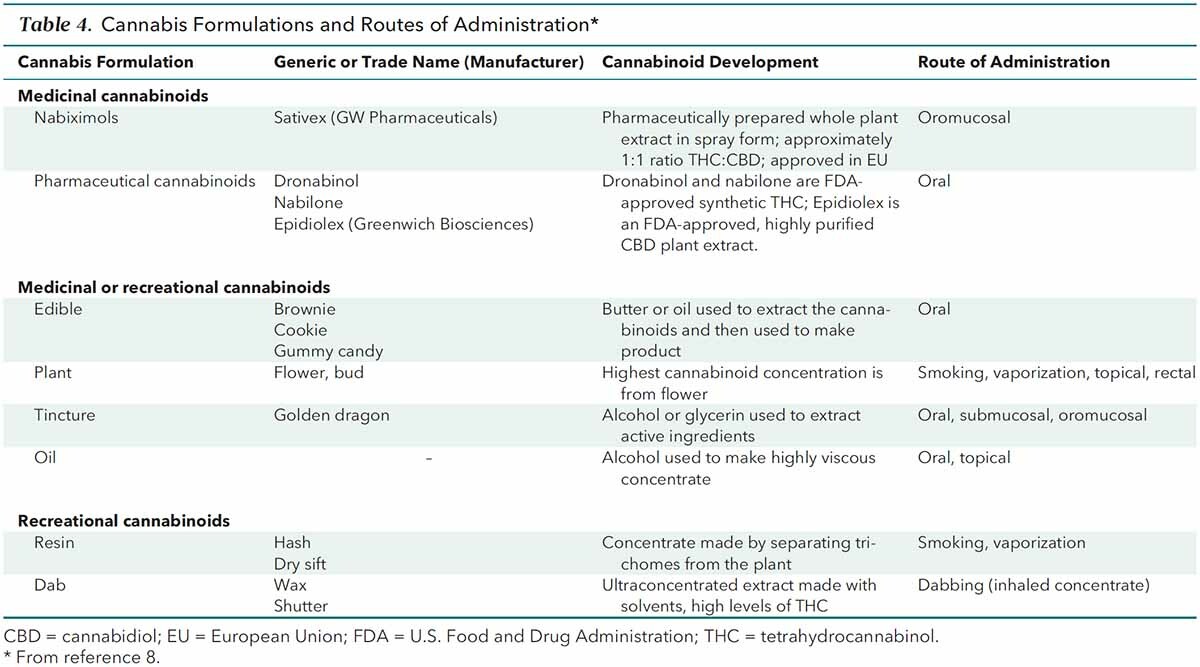 Smetana GW, Tetrault JM, Hill KP, Burns RB Annals of Internal Medicine Feb 2021
Interactive teaching scenario: Morning report/role play
Set up a “spicy,” public health debate regarding legalization of recreational cannabis using the following citation as a spring board for discussion:
	Kilmer B. Recreational Cannabis — Minimizing the Health Risks
	from Legalization. Perspective. NEJM. February 23, 2017

Assign report participants to one of two groups:
Recreational marijuana SHOULD be legalized in all states nationwide
Citing adverse effects of criminalization and potential for increasing state budgets through taxation, potential impact on opioid epidemic
Recreational marijuana SHOULD NOT be legalized in all states nationwide
Citing current research on adverse health effects and natural experiment data from states that have already legalized recreational marijuana

All arguments need to be evidence-based and factual